KING SAUD UNIVERSITY
COLLEGE OF APPLIED STUDIES AND COMMUNITY SERVICE
CT 1402
Lab sheet #4
1st  semester 1440-2018
Delta Modulation (DM)
BY: T. Elham Sunbu
OUTLINE:
DM model
DM Using Simulink:
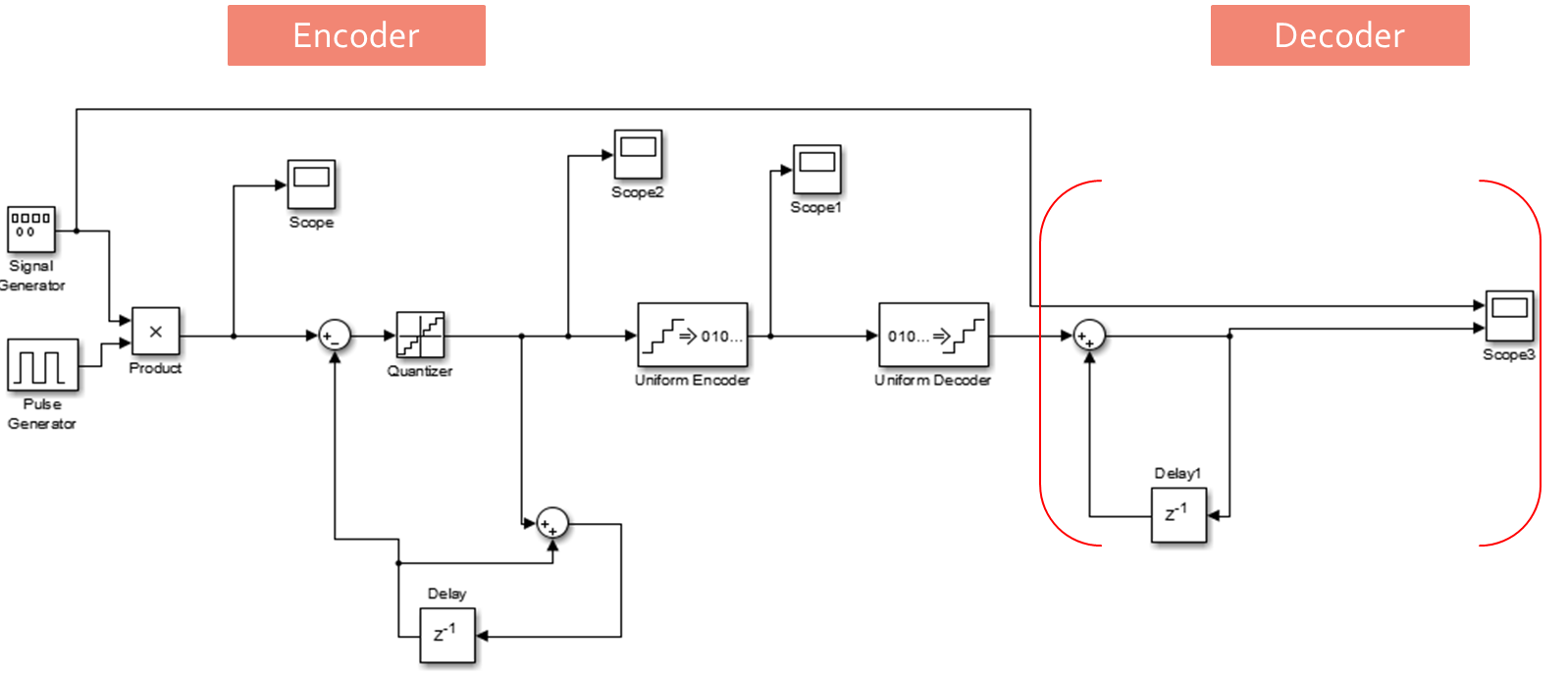 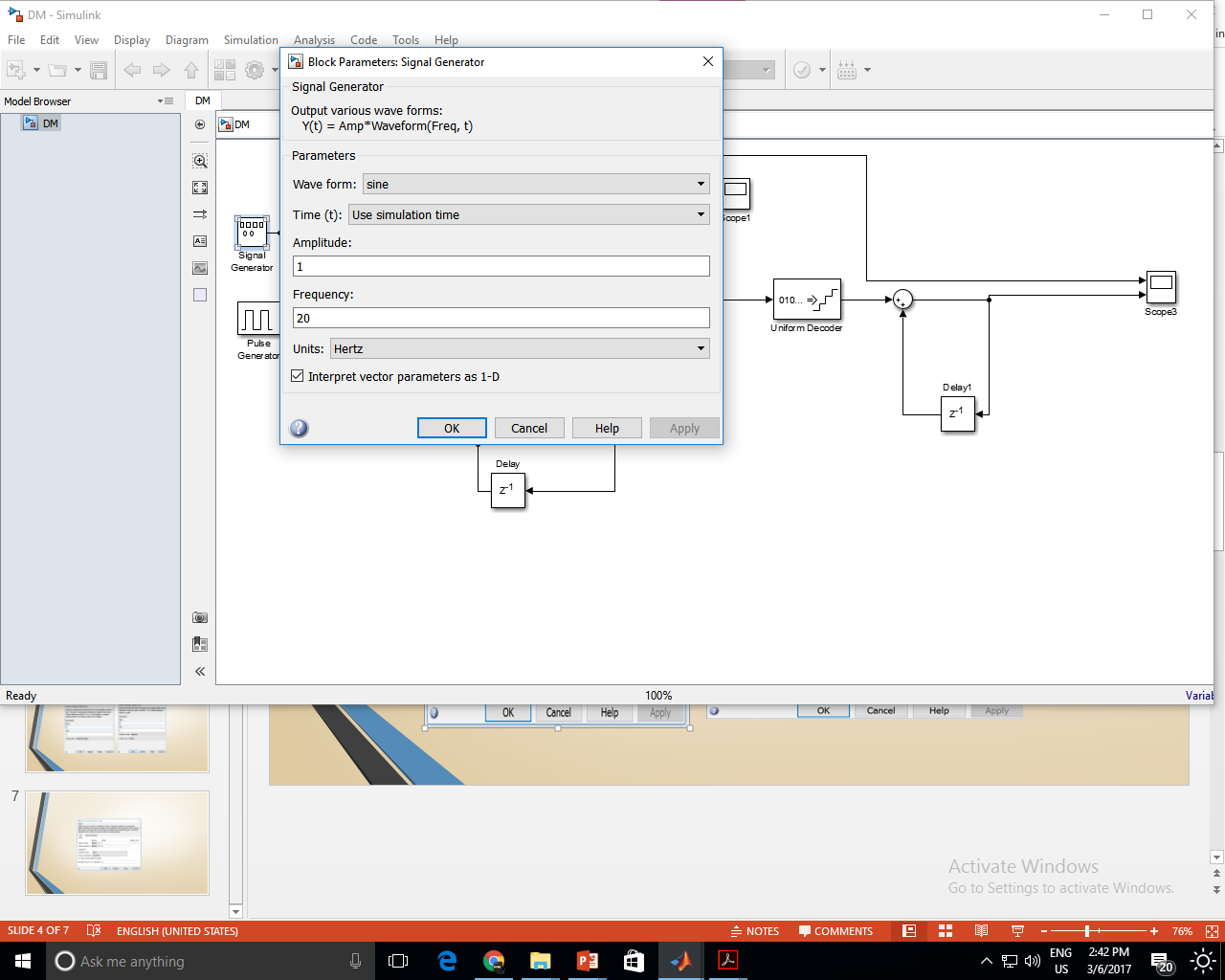 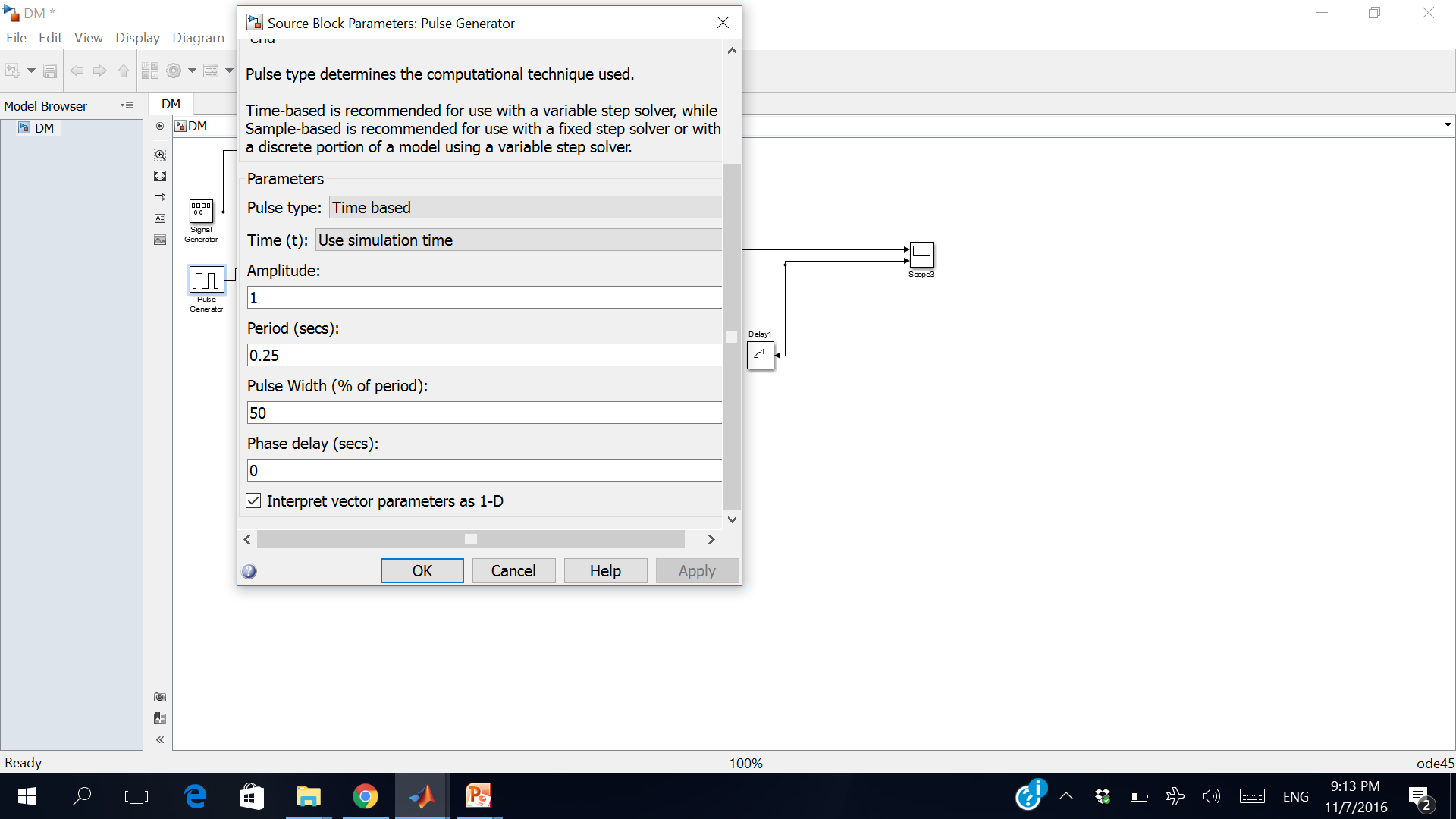 If there is no sample time option; can be add by following:
1- right click then choose  Explore
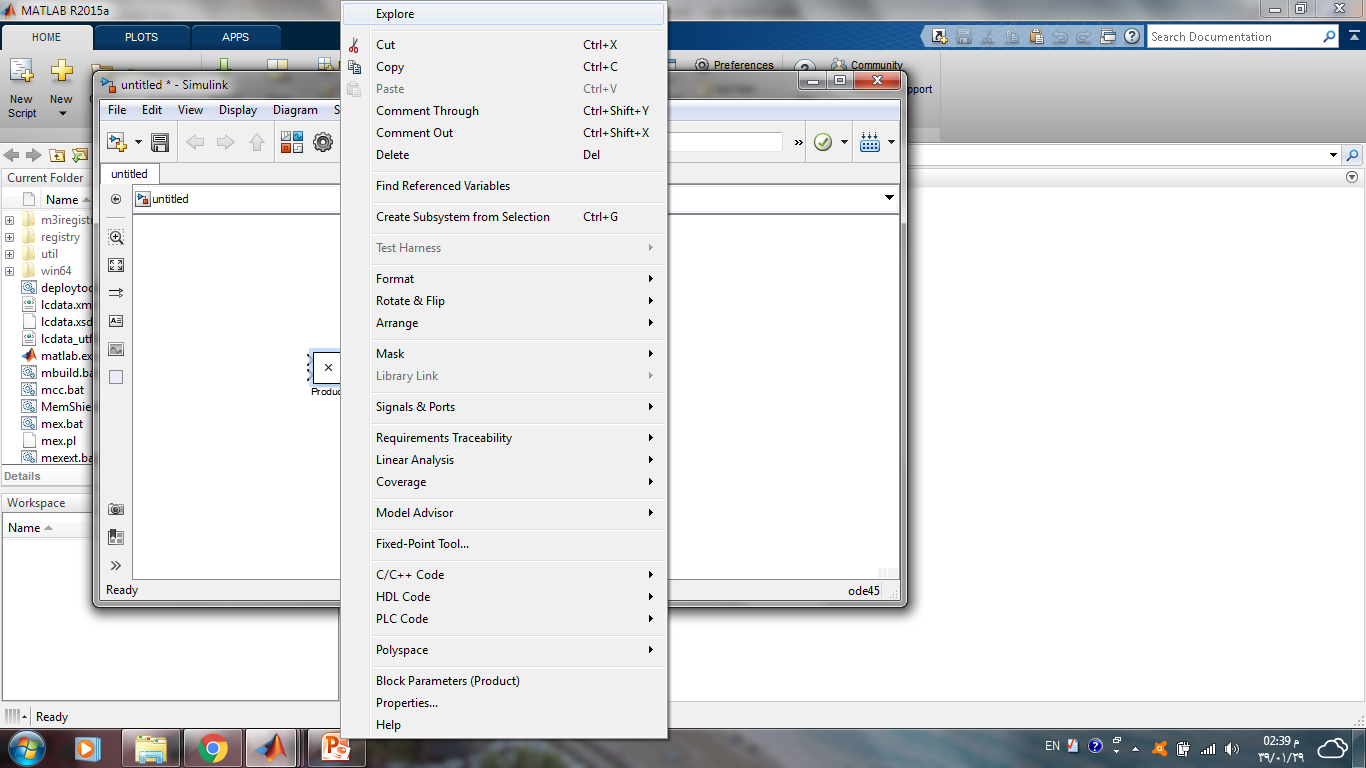 2- If there is no sample time here;  Choose show details
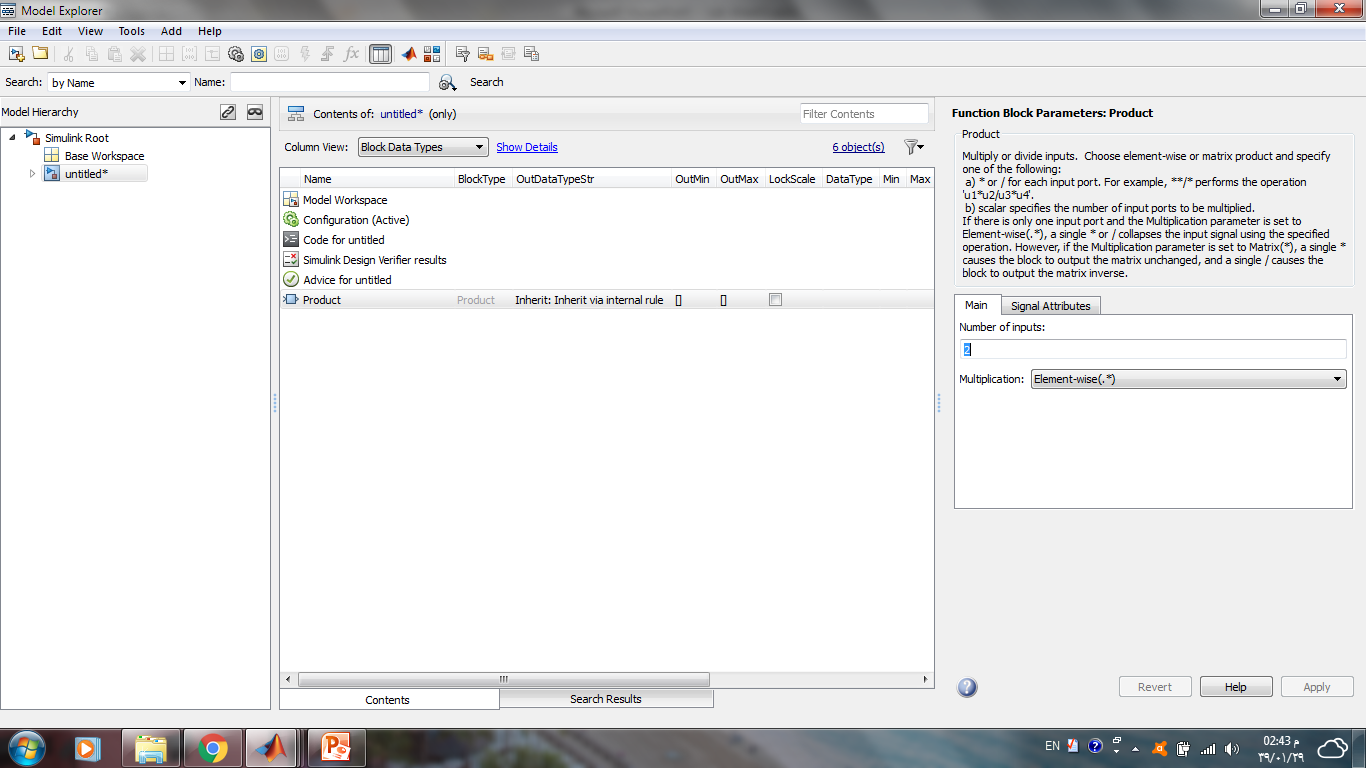 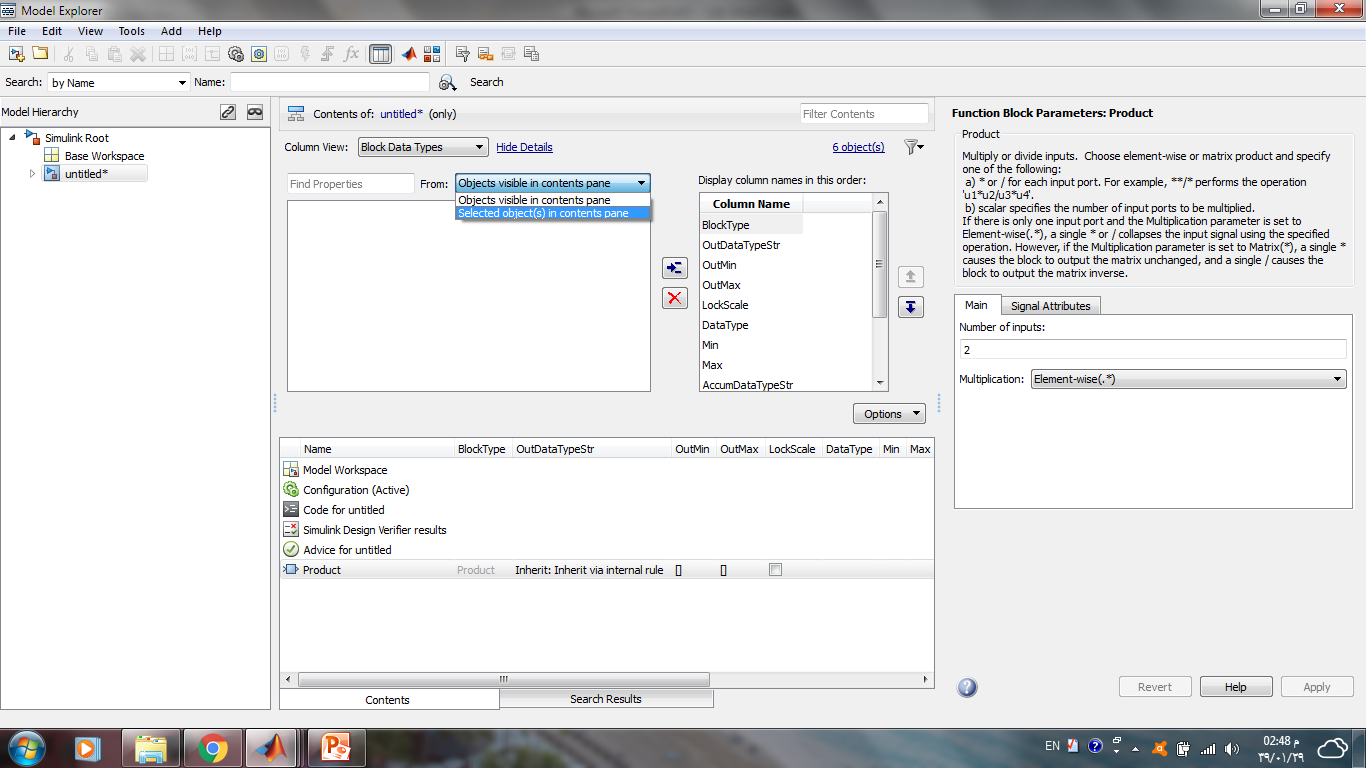 3- Then add sample time
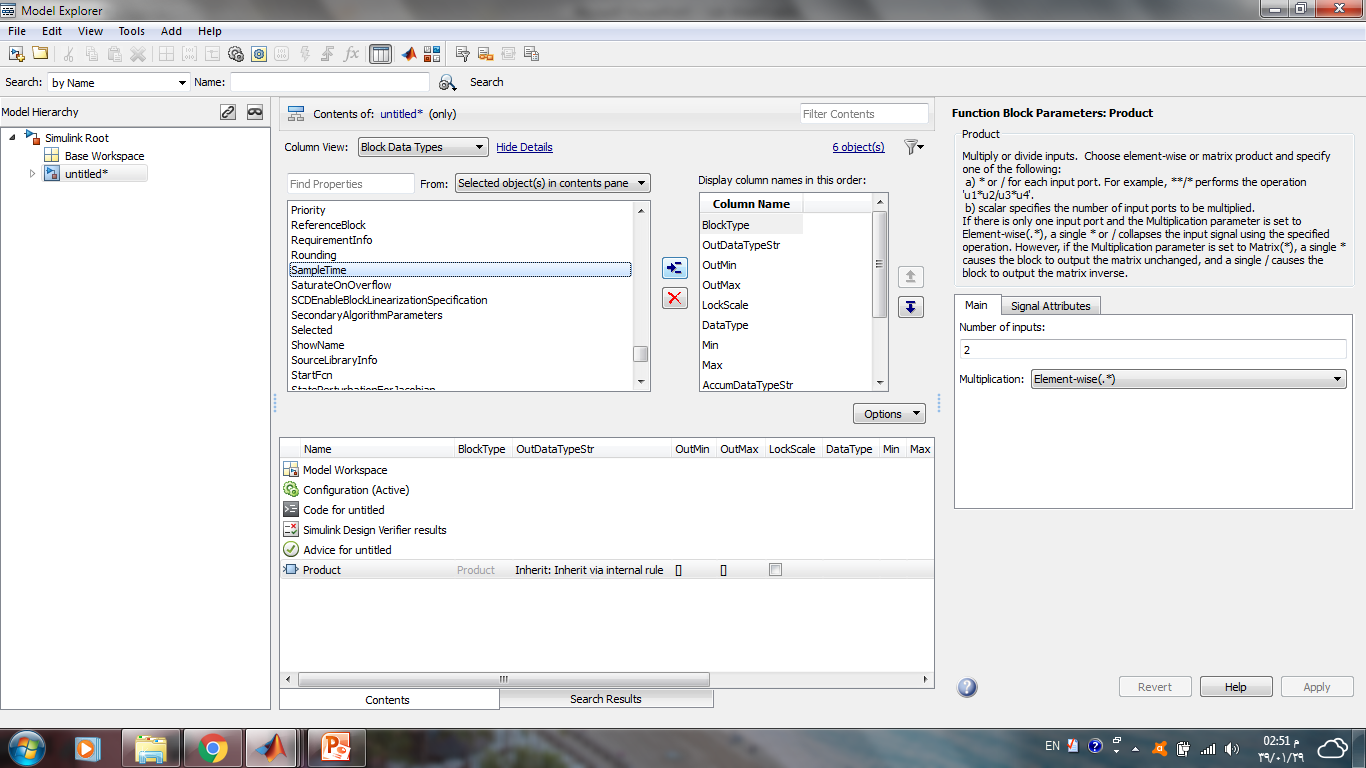 4- Then add value in sample time
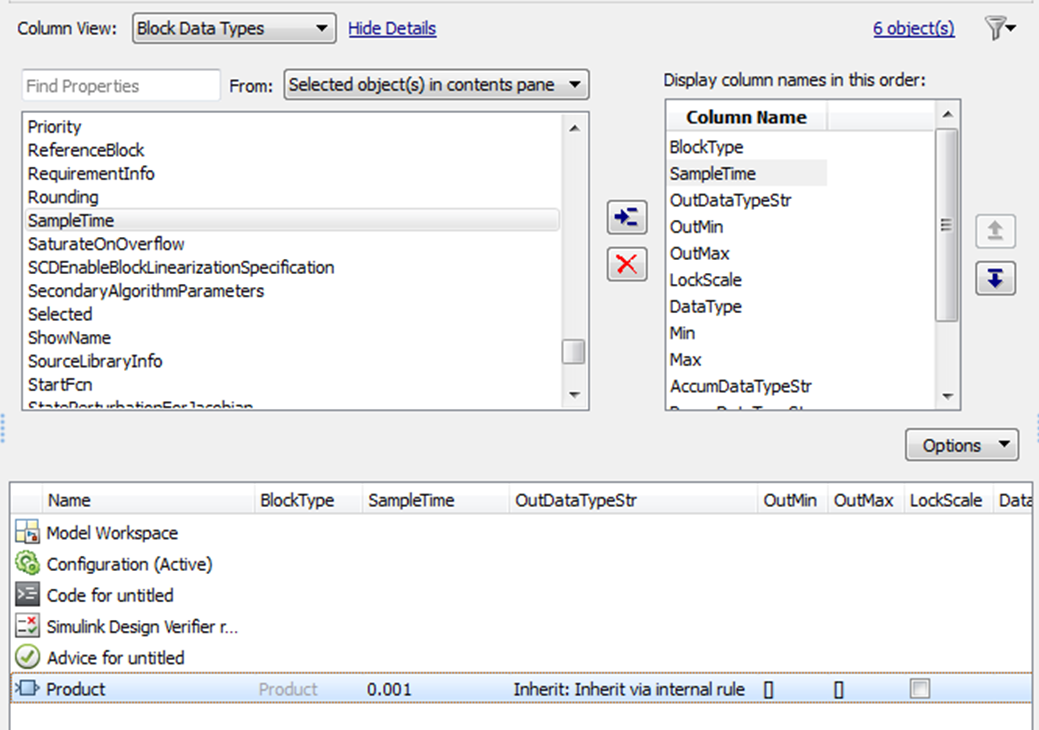 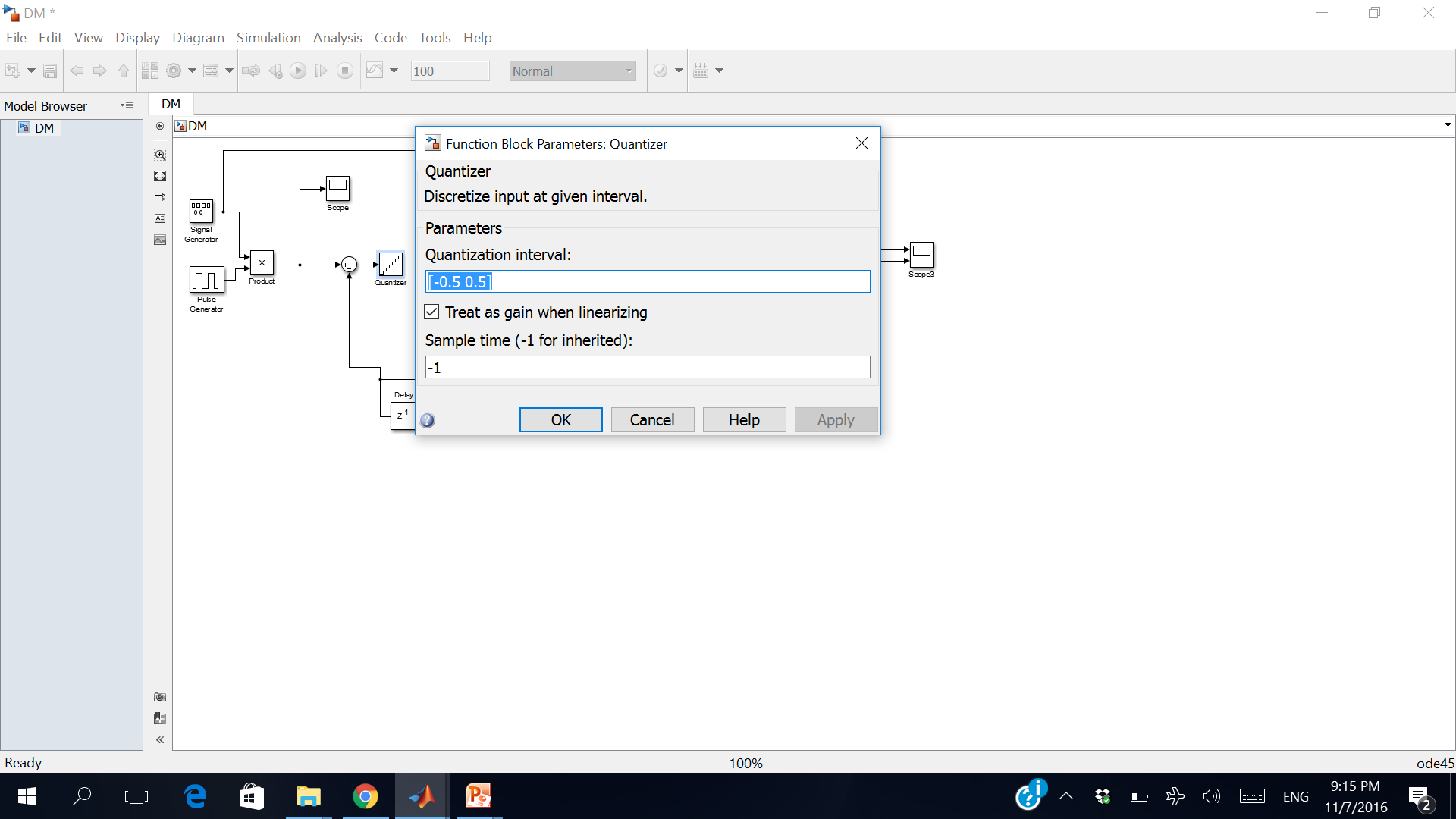 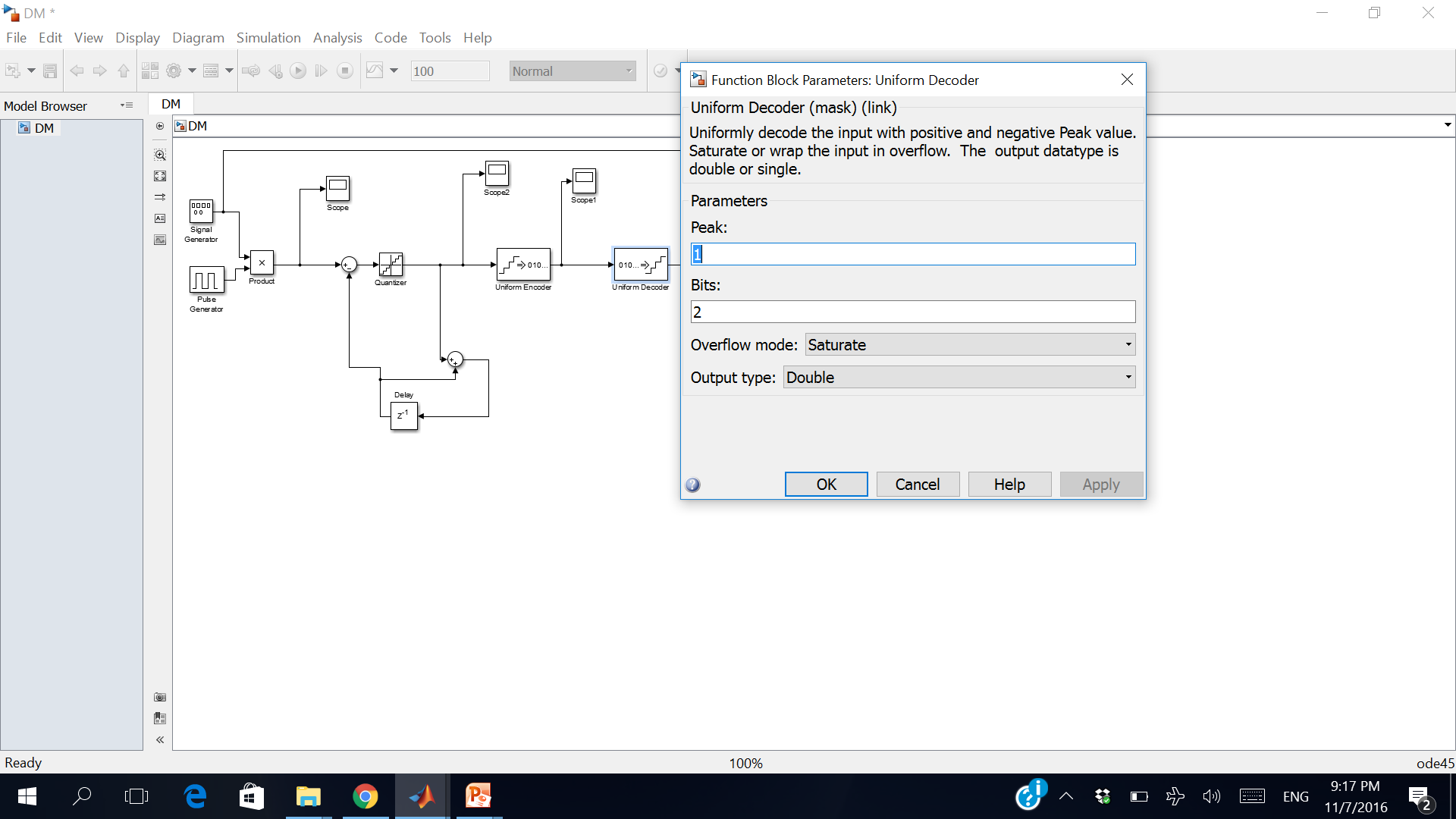 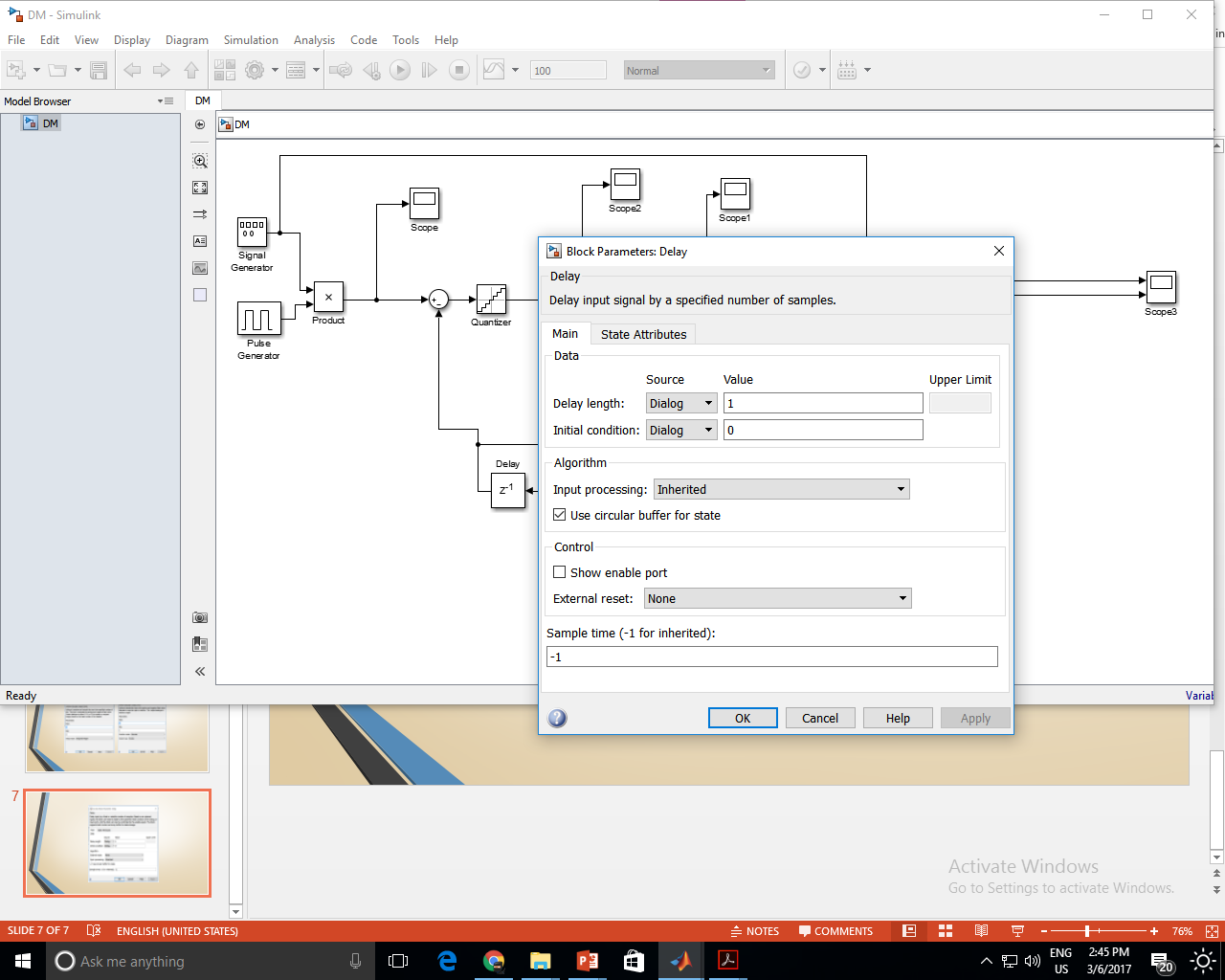 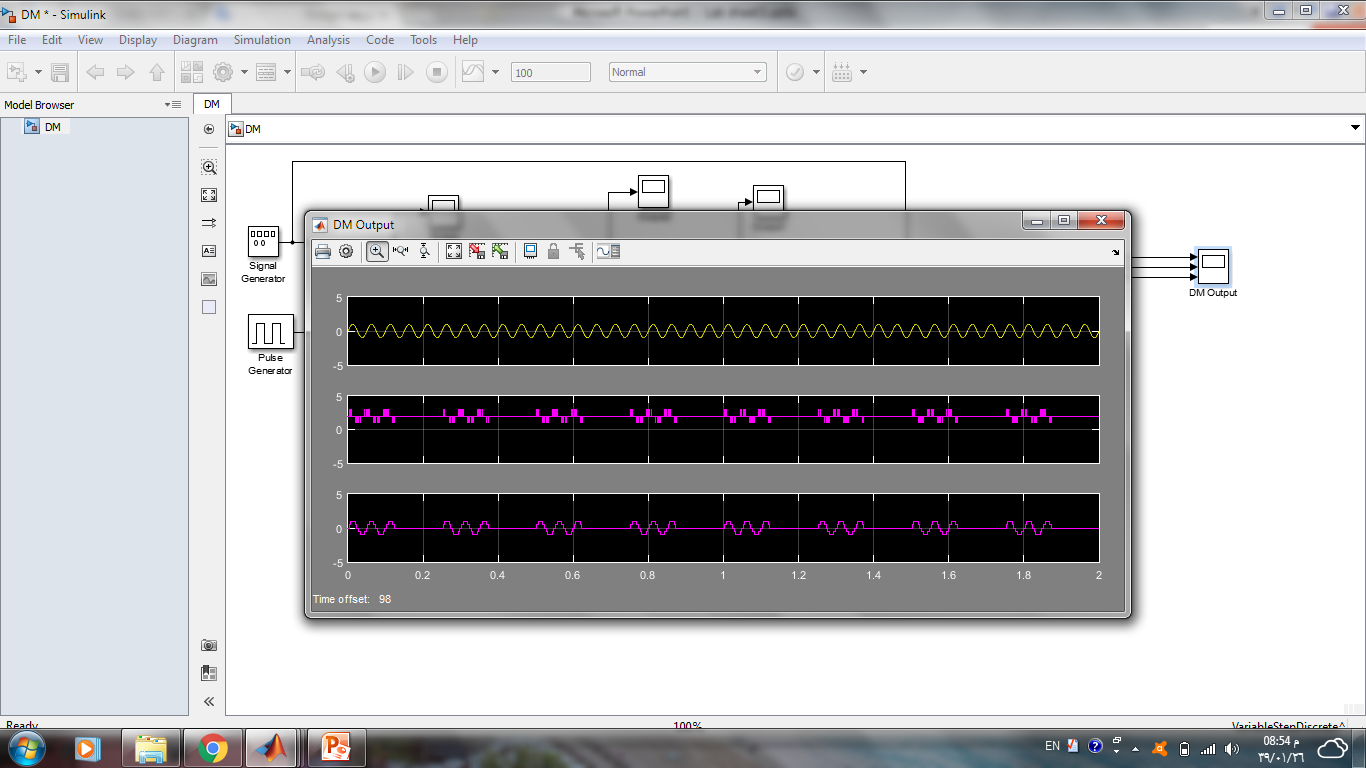 Using a Matlab program to simulate a Delta Modulation modulator with demodulator?
Signal generator block(Amplitude "3", frequency "15 Hz"), Pulse generator block(period "1").
Any Question?